Determination of Assigned values and their uncertaintiesS. Subramanian
According to the standards and guidelines
mentioned, following possibilities for the assigned value are given in the increasing order of Uncertainty of Assigned Value xpt

	• Known values from formulation
	• Certified reference Material
	• Results from one Lab
	• Consensus values from expert laboratories
	• Consensus values from participant results

Regardless of method used to derive A.V, check the validity of A.V for each round
18-07-2023
S.SUBRAMANIAN
2
Uncertainty of Assigned Value – u(xpt)

Competent proficiency test provider should report the uncertainty of the assigned value

Participants need it

For judgement of their performance

For estimation of measurement uncertainty from PT data

PT Provider should have criteria for acceptability of an Assigned Value in terms of its uncertainty – i.e u(xpt)   ≤ 0.3 SDPA
18-07-2023
S.SUBRAMANIAN
3
Known values from formulation – 7.3
(ISO 13528)

If a sample is prepared synthetically by mixing constituents in specified proportions or by adding a specified quantity of a substance to a base material (e.g) cement content of hardened concrete (cement, aggregate and water are mixed at definite proportion)

 
The assigned value is derived by calculation from the masses used


Caution: The analyte might be more loosely bound than in typical materials
18-07-2023
S.SUBRAMANIAN
4
Known values from formulation – 7.3

CARE TO BE TAKEN WHILE PREPARING PT ITEMS



Base material free from added constituent

Constituents mixed homogeneously

All significant sources of error are identified

No adverse interaction between constituents

Behaviour of PT items prepared is similar to routinely tested samples
18-07-2023
S.SUBRAMANIAN
5
Known values from formulation – 7.3
Measurement Uncertainty
     Calculation of an uncertainty budget according to GUM including
all volumetric and gravimetric steps
other uncertainty contributions, e.g. From
Purity of substances
In-homogeneity
Instability
Adsorption
Reaction with constituents in the base material
Concentration of analyte in the base material
based on the law of uncertainty propagation
18-07-2023
S.SUBRAMANIAN
6
Known values from formulation – 7.3
Advantages/disadvantages
Advantage
If the analytical method is biased or the participating labs are biased on average it will be a better estimate for the true value
Uncertainty generally is lowest
If all uncertainty contributions are covered and the purity of the substances is well defined, the assigned value might be traceable to SI
Disadvantage
If the analyte is more loosely bound than in typical materials, the difficulty of the analysis might be lower (not representative)
If there is unrecognized instability, adsorption or reaction with matrix constituents the assigned value will be biased
18-07-2023
S.SUBRAMANIAN
7
Certified reference Materials– 7.4
(ISO 13528)

If the PT material is a 
Certified Reference Material
the certified value can be used
18-07-2023
S.SUBRAMANIAN
8
Certified reference Materials– 7.4
Uncertainty

Usage of the uncertainty from the certificate

Caution: Certificates may report uncertainties on a different confidence level (coverage factor)
18-07-2023
S.SUBRAMANIAN
9
Certified reference Materials– 7.4
Advantages/disadvantages

Advantage
Traceability
Second lowest uncertainty

Disadvantage
Might be expensive
Suitable CRMs might not be available
A CRM may be known to participant – Important to conceal the identity of PT item
CRMs are often processed heavily to ensure  long term stability which may compromise commutability of samples
18-07-2023
S.SUBRAMANIAN
10
Results from one Laboratory – 7.5
 

Preparation of a reference material- 
     as per ISO 17034:2016

A number of test portions are randomly selected:
Analysis in one lab under repeatability conditions together with a certified reference material
Analysis with a primary method

The assigned value is derived:
from a calibration against the certified reference value  
from the results of the primary method
18-07-2023
S.SUBRAMANIAN
11
Results from one Laboratory – 7.5


The assigned value is derived from formula:

   xpt = xCRM + Average “d”

    Average “d” = Average of the difference (RM – CRM) for each of the “n” results 

    (take sign also into consideration)
18-07-2023
S.SUBRAMANIAN
12
Results from one Laboratory – 7.5
Measurement Uncertainty

When a suitable CRM is not available for calibrating/characterizing the RM, Reference Value can be obtained from an appropriate source – Ensure metrologocal traceability & Measurement uncertainty needed  

If the samples and the CRM are not similar (in matrix, composition and level of results), the additional uncertainty arising from this is also to be included
18-07-2023
S.SUBRAMANIAN
13
Results from one Laboratory – 7.5
Measurement Uncertainty

     The assigned value is derived from formula:

        u(xpt) = SQRT(u2CRM + u2d )


   uCRM    = Std. uncertainty derived from the certificate of the CRM 

      ud      =  Standard Error of the “n” differences

Combination of the uncertainty of the certified reference value with the uncertainty of the measurements
18-07-2023
S.SUBRAMANIAN
14
Results from one Laboratory – 7.5
Advantages/disadvantages

Advantage
Might be traceable to SI through the CRM or the primary method
Third lowest uncertainty uncertainty
Not as expensive as direct usage of CRM

Disadvantage
It is assumed that there are no interactions between materials used and the test conditions
CRMs that are similar enough to test samples in the required matrix and concentration are often not available
Primary method is not available
Results are dependent of one laboratory
18-07-2023
S.SUBRAMANIAN
15
Consensus values from expert laboratories 
 – 7.6


Samples are prepared and distributed to expert laboratories first (Similar to approach of ISO Guide 35 – CRM characterization)

The results of the expert laboratories are used to estimate Robust Mean using Algorithm A

No. of expert labs will normally be small -6 or 8. Hence, use the method with caution
18-07-2023
S.SUBRAMANIAN
16
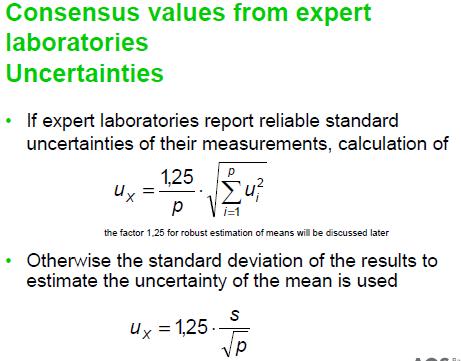 18-07-2023
S.SUBRAMANIAN
17
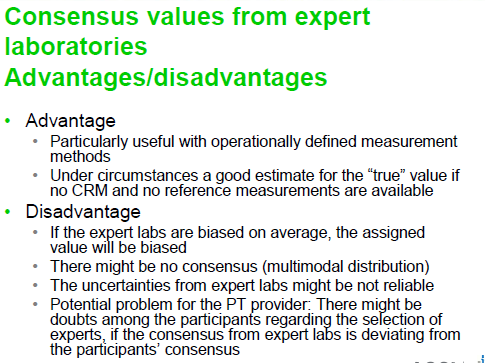 18-07-2023
S.SUBRAMANIAN
18
Consensus values from participants 
 – 7.7

 Consensus Values from 
      (a) All participants or 
      (b) Expert participants

 If expert participants – predefined criteria such as accreditation status or on the basis of previous performance 

Algorithm A  for determining Assigned Value
18-07-2023
S.SUBRAMANIAN
19
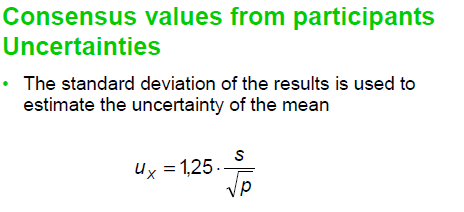 As Assigned Value and Robust SD are determined from participant results, Uncertainty of Assigned Value can be assumed to include the effects of uncertainty due to in-homogeneity, transport & instability
18-07-2023
S.SUBRAMANIAN
20
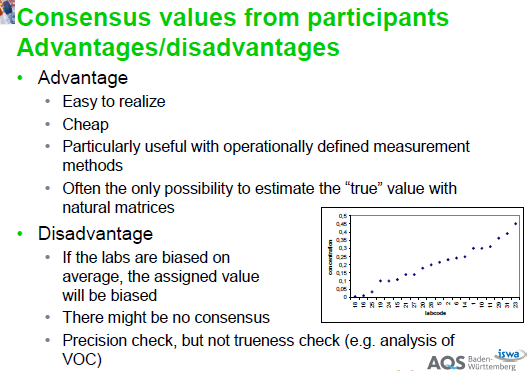 18-07-2023
S.SUBRAMANIAN
21